Keeping the Sabbath Day Holyis a Commandment
What day of the week is missing on the Creation Game chart?
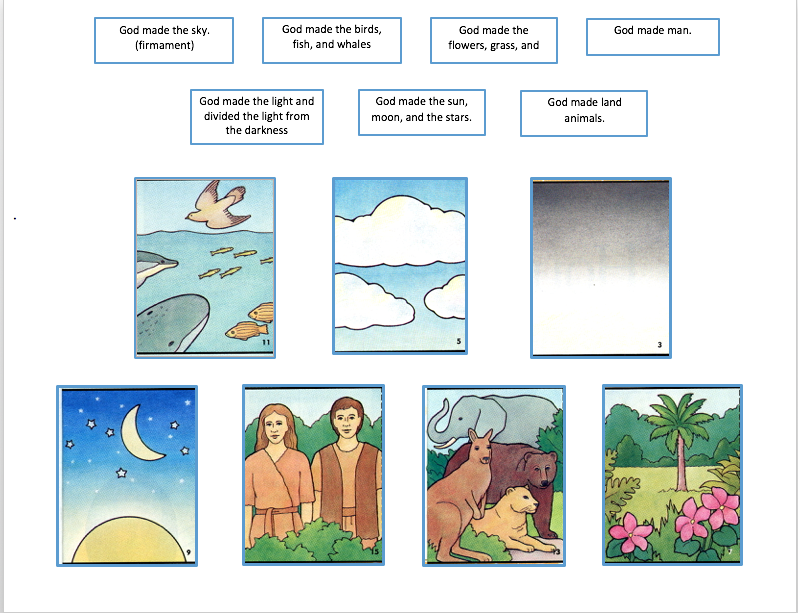 The 7th
What happened on the 7th day in
 the Creation account?  

See Genesis 2:1-3
God sanctified the day and rested from his labors.
Since the beginning of the world, one day a week has been set apart as a sanctified day. We call this day the Sabbath.
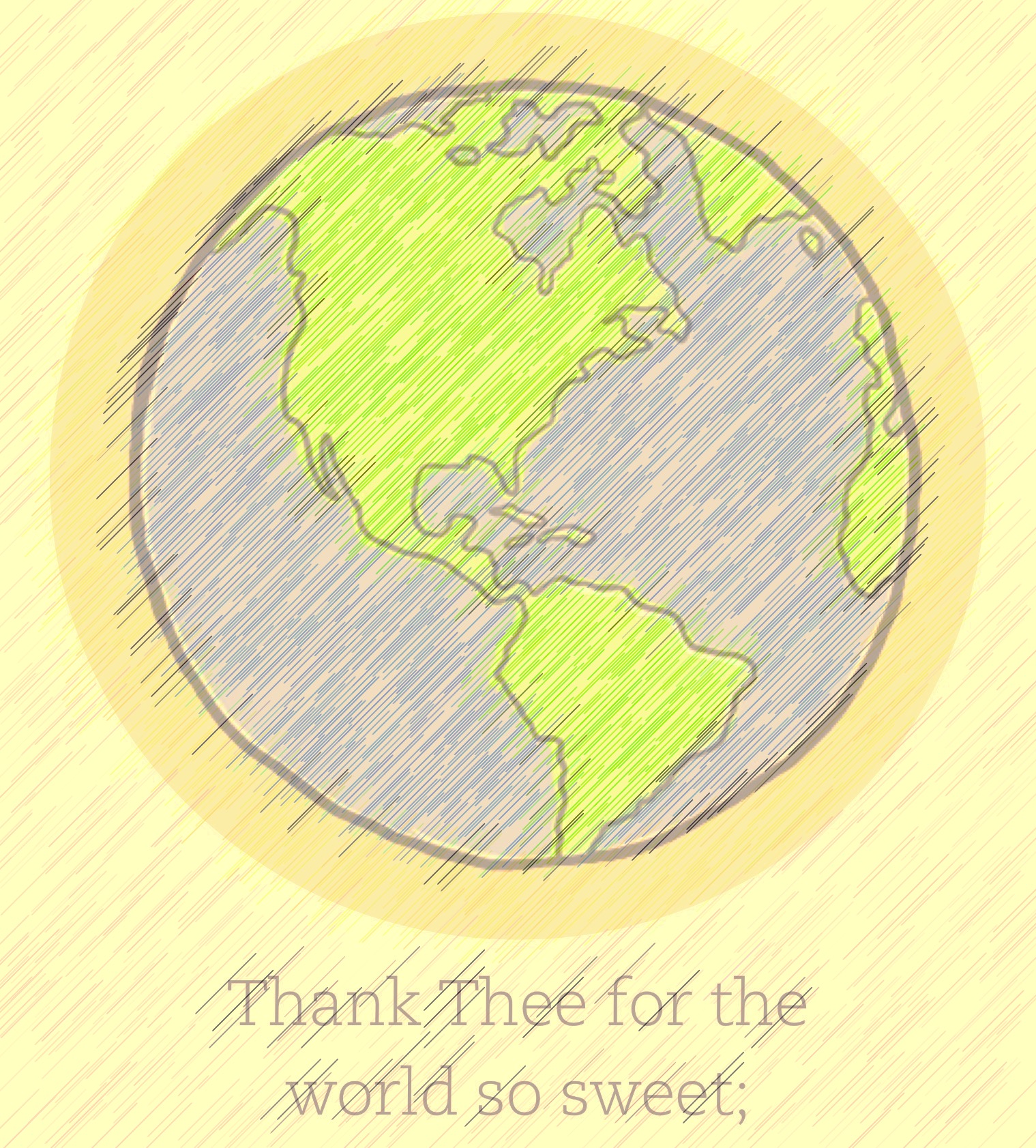 Sanctified Definition: 
Set apart as or declared holy.
Make legitimate or binding by religious sanction.
Free from sin; purify
Which day of the week do we observe the Sabbath on?
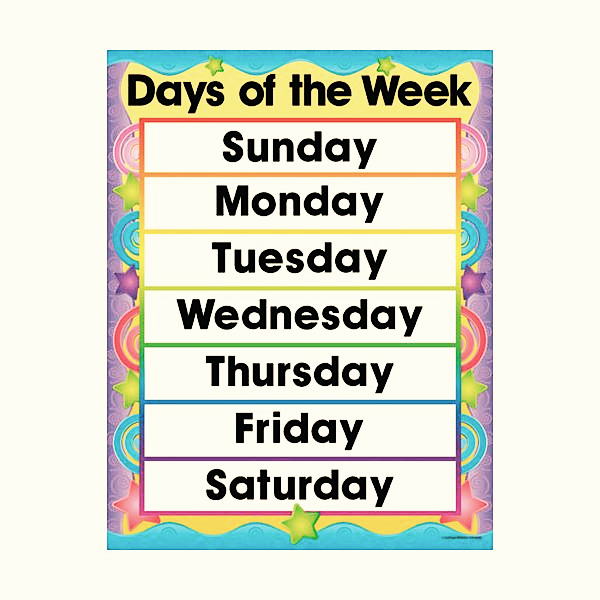 Image from clipart library
Sunday
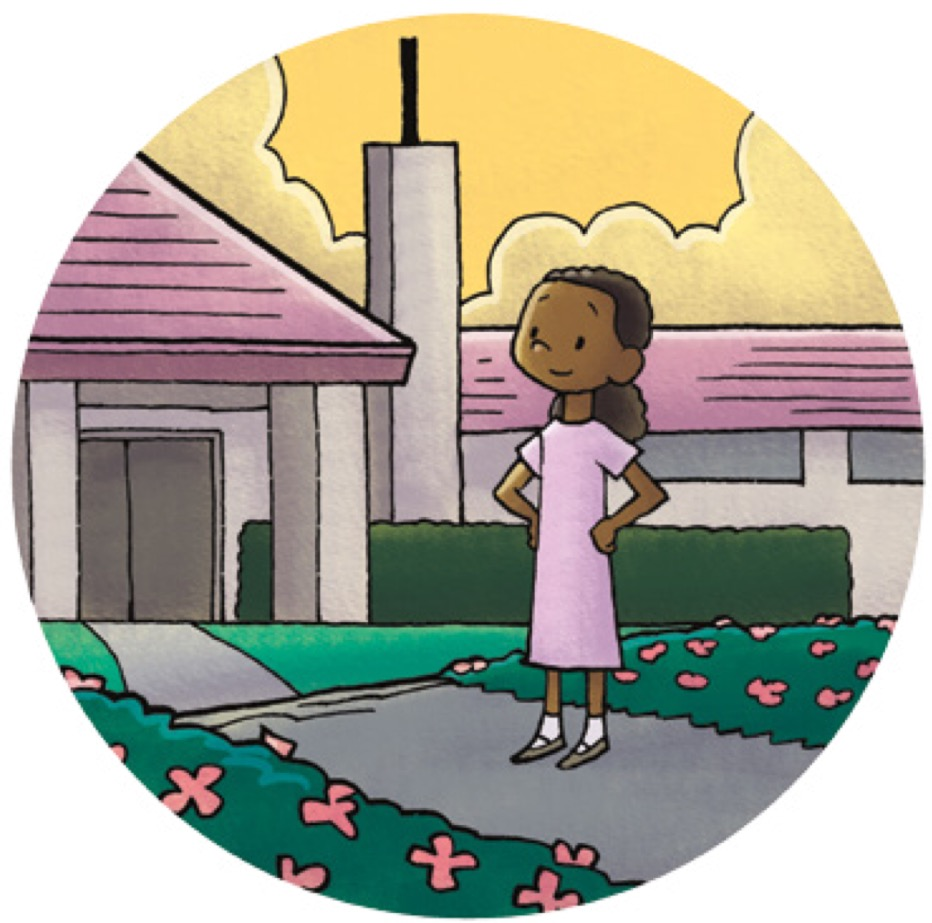 Image: Friend September 2016
When Moses was on the earth, the Lord gave him some stone tablets.
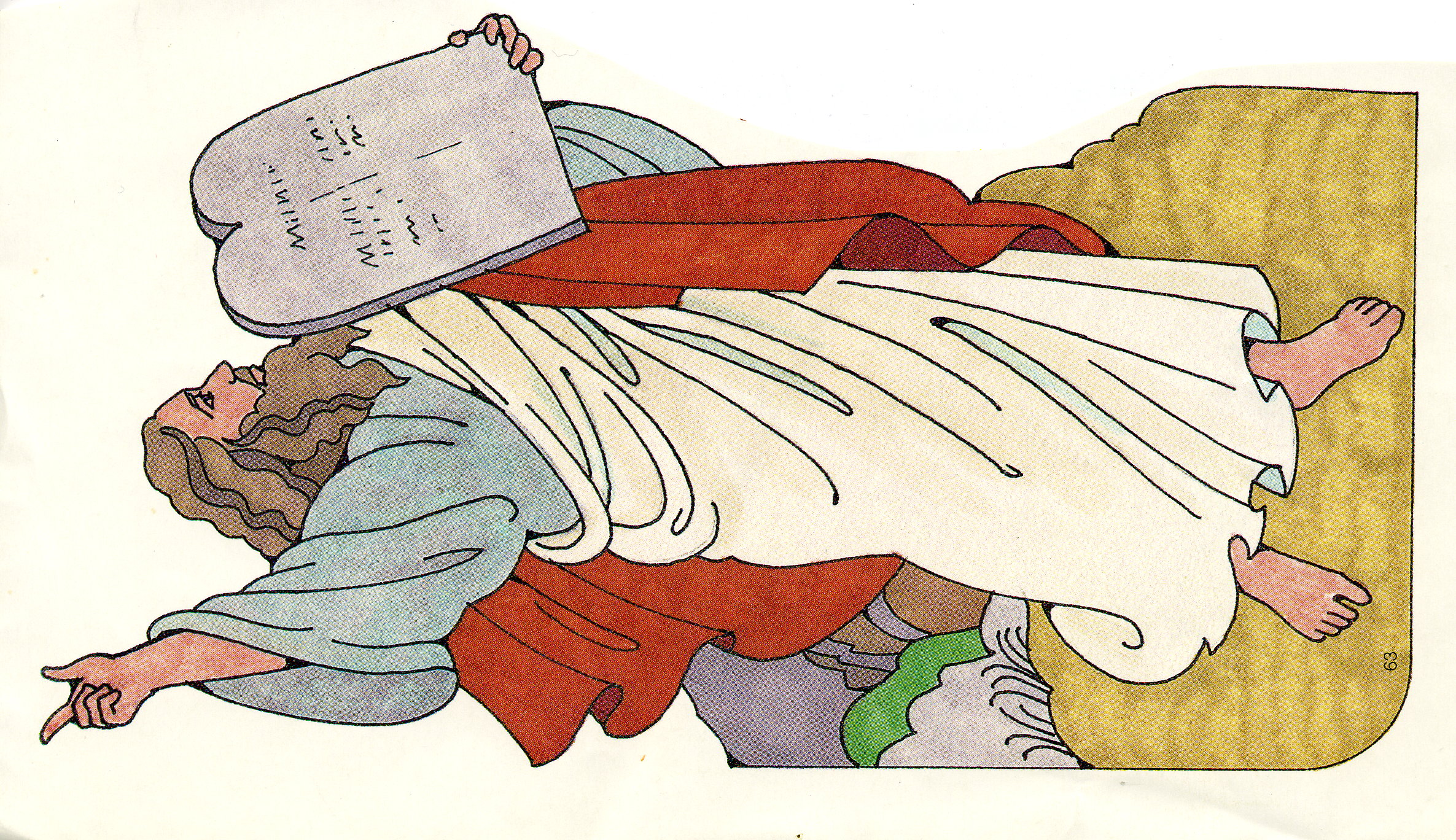 What was written on those tablets?
The Ten Commandments
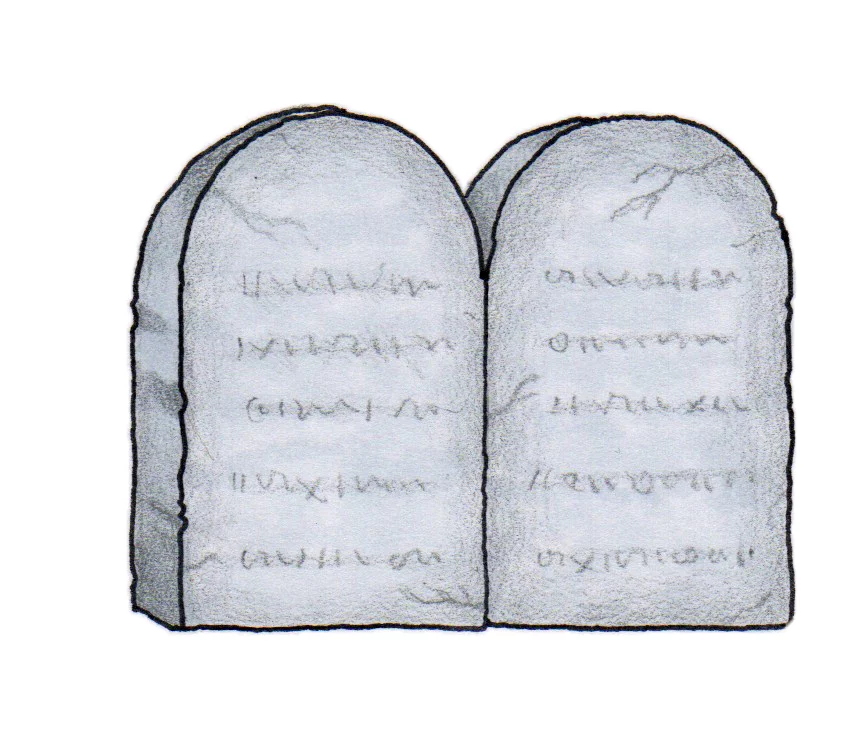 One of those commandments is found in Exodus 20:8. Look up and read this scripture.
Image from Susan Fitch Illustration and Design.
Remember the Sabbath Day to keep it holy. Exodus 20:8
Keeping the 
Sabbath Day holy is a Commandment.